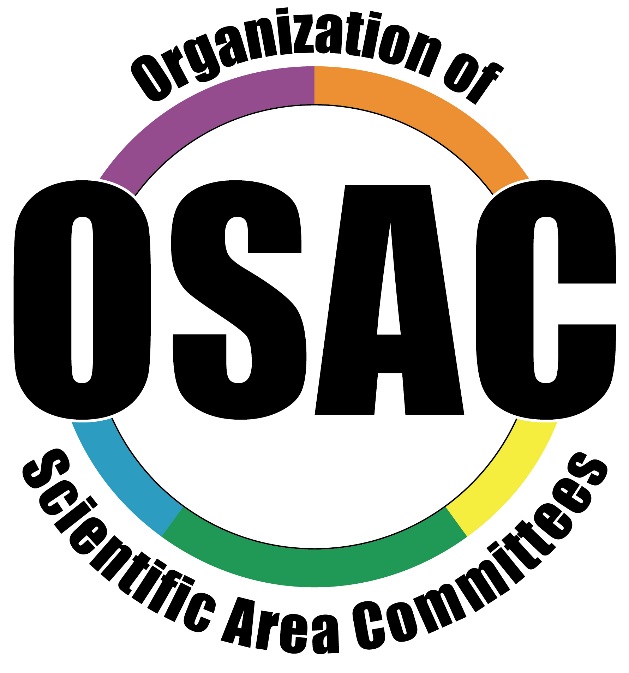 Priority Action Report
Gunshot Residue (GSR) Subcommittee
Chemistry/Instrumental Analysis SAC
Michael V. Martinez Subcommittee Chair 
February 23, 2016
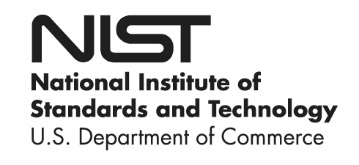 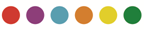 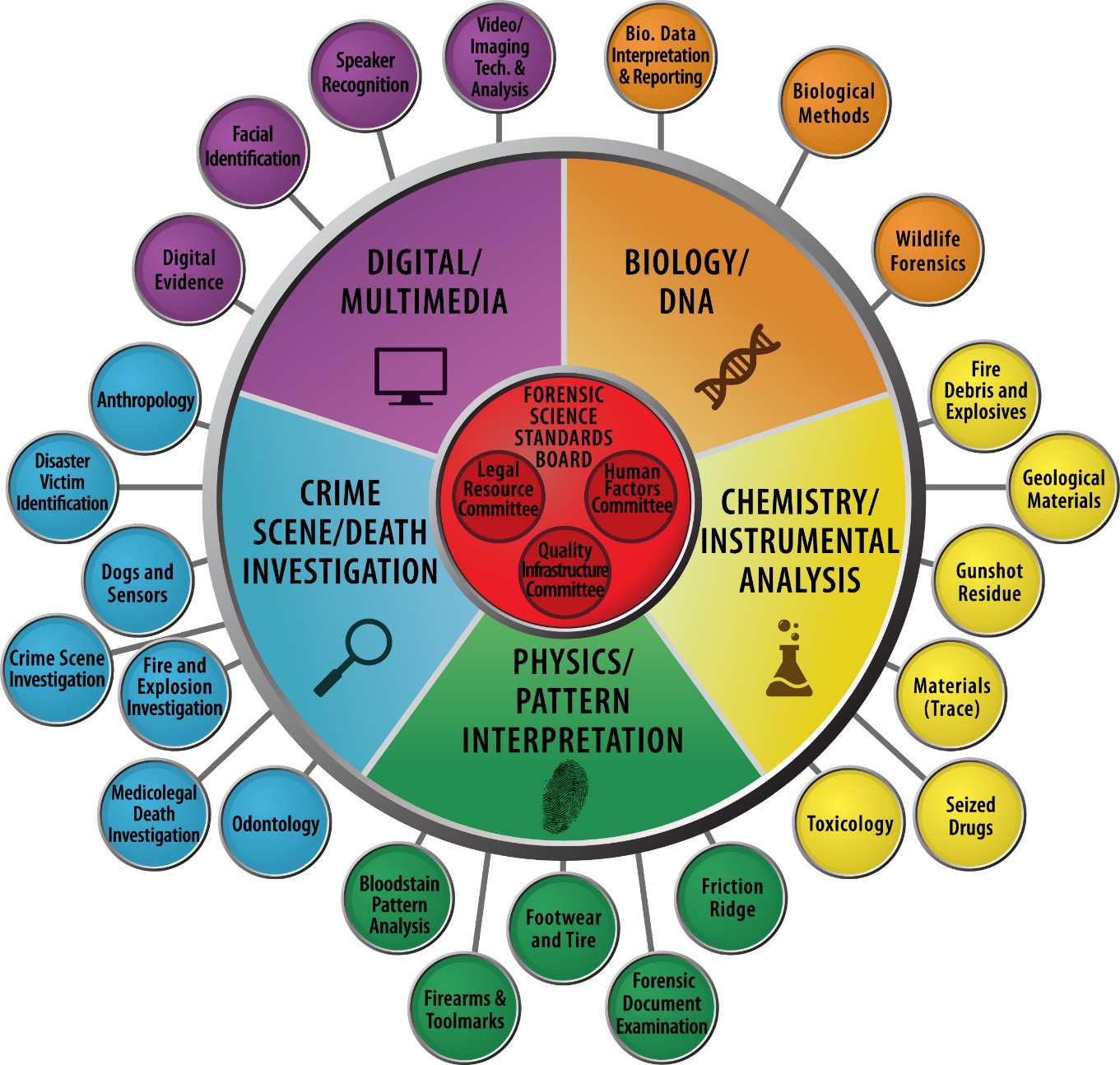 2
Gunshot Residue (GSR) Subcommittee
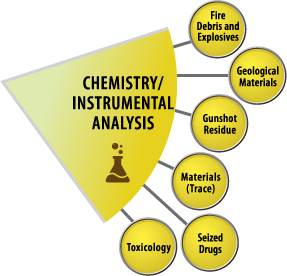 The OSAC Subcommittee on Gunshot Residue will focus on standards and guidelines related to analyses of evidence that results from the deposition of or physical transfer of small or minute quantities of gunshot residue.
3
Gunshot Residue (GSR) Subcommittee
4
Gunshot Residue (GSR) Subcommittee Leadership
5
Gunshot Residue (GSR) Subcommittee Members
6
Task Group Chairs
7
Subcommittee Liaisons
8
Summary of Standards/Guidelines  Priority Actions
9
Standards/Guidelines DevelopmentPriority 1 Document
Document Title: 
(RA-1) ASTM E1588-10: Standard Guide for Gunshot Residue Analysis by Scanning Electron Microscopy/Energy Dispersive X-Ray Spectrometry

Scope: 
		This guide covers the analysis of gunshot residue (GSR) by scanning electron microscopy/energy-dispersive X-ray spectrometry (SEM/EDS) using manual and automated methods. 

Objective/rationale: 
  	The objective is to provide a standard method for the analysis and classification of primer gunshot residues by SEM/EDS.
Task Group Name: E1588 Task Group
Task Group Chair Name: James Garcia & Mike Martinez
Date of Last Task Group Meeting: January 27-29, 2016
10
Standards/Guidelines DevelopmentPriority 1 Document
Key Components of Standard: 
(RA-1) ASTM E1588-10: Standard Guide for Gunshot Residue Analysis by Scanning Electron Microscopy/Energy Dispersive X-Ray Spectrometry
A best practice guide when conducting the analysis and interpretation of primer gunshot residues.
11
Priority 1: (RA-1)E1588-10: Standard Guide for Gunshot Residue Analysis by Scanning Electron Microscopy/Energy Dispersive X-Ray Spectrometry
Task Group/Subcommittee Action Plan
12
Standards/Guidelines DevelopmentPriority 2 Documents
Document Title:
(SDO-2) GSR Training Guide (New Document)

Scope: 
	This standard provides a summary of the knowledge and skills that should be demonstrated in order to establish competency as an independent GSR analyst.  These recommendations shall be used in conjunction with the laboratory’s existing training protocols and standard operating procedures. 

Objective/rationale:
	The training guide outlines and describes the goals for a comprehensive training program in gunshot primer residue (GSR) analysis by scanning electron microscopy/energy dispersive x-ray spectrometry (SEM/EDS).
Task Group Name: Proficiency, Competency and Training
Task Group Chair Name: Thomas White
Date of Last Task Group Meeting: January 27-29, 2016
13
[Speaker Notes: These have been grouped together due to their similar nature and parallel lines of progress.]
Standards/Guidelines DevelopmentPriority 2 Documents
Key Components of Standards: 
(SDO-2) GSR Training Guide (New Document)

Outlines and describes key areas to be mastered by a trainee performing GSR examination by SEM/EDS.
Compilation of suggested readings to supplement the training guide.
14
Priority 2: 
(SDO-2) GSR Training Guide (New Document)
Task Group/Subcommittee Action Plan
15
Standards/Guidelines DevelopmentPriority 3 Documents
Document Title:
(SDO-3) GSR Testimony (New Document)

Scope: 
	 GSR Testimony is challenging because the interpretation of results requires consideration of various issues from particle formation through collection and analysis that may be raised. This document will attempt to address commonly encountered questions presented in testimony, appropriate answers, and examples of testimony limitations pertaining to GSR.  The document will also provide guidance to a witness in preparing for admissibility of GSR evidence.  
  
Objective/rationale:
	 This standard/guide will attempt to provide assistance in preparation for GSR specific testimony including admissibility issues, limitations, and answers to commonly asked questions when giving testimony in a criminal court of law.
Task Group Name: Testimony and Ethics
Task Group Chair Name: Michael Trimpe
Date of Last Task Group Meeting: January 27-29, 2016
16
[Speaker Notes: These have been grouped together due to their similar nature and parallel lines of progress.]
Standards/Guidelines DevelopmentPriority 3 Documents
Key Components of Standards: 
(SDO-3) GSR Testimony (New Document)

Examples of questions and answers a GSR expert may encounter while giving testimony.
A list of limitations in interpretation of GSR results when testifying
Assistance in preparation for an admissibility hearing in GSR
This document will be used to supplement existing legal literature used to describe the roles and responsibilities of Expert Witness Testimony in the U.S. Criminal Court system.
17
Priority 3: 
(SDO-3) GSR Testimony (New Document)
Task Group/Subcommittee Action Plan
18
Standards/Guidelines DevelopmentPriority 4 Documents
Document Title:
(SDO-4) Report writing, Qualifying Statements and Interpretation (New Document)

Scope: 
	 The goal of this standard/guide will be to compile, evaluate and suggest a unified reporting method when issuing GSR reports to our customers. The focus will be on identifying common language used while attempting to strengthen report conclusions with clear and concise verbiage.

Objective/rationale:
	 To determine the clearest and most unambiguous language to use when creating a GSR report.
Task Group Name: Report writing, Qualifying statements and Interpretation
Task Group Chair Name: Debra Gibson
Date of Last Task Group Meeting: January 27-29, 2016
19
[Speaker Notes: These have been grouped together due to their similar nature and parallel lines of progress.]
Standards/Guidelines DevelopmentPriority 4 Documents
Key Components of Standards: 
(SDO-4) Report writing, Qualifying Statements and Interpretation (New Document)

Submit and evaluate questionnaires given to laboratories performing GSR analysis.
 Collect examples of reports or the language used when reporting the conclusion of results.
Define common GSR specific terms.
20
Priority 4: 
(SDO-4) Report writing, Qualifying Statements and Interpretation (New Document)
Task Group/Subcommittee Action Plan
21
Standards/Guidelines DevelopmentPriority 5 Documents
Document Title:
(SDO-5) Methodology, Research, and Literature Review (New Document)

Scope: 
	 To discuss and collate a list of GSR research projects, database bibliographic reference material and draft ideas for additional methodology. Standards will be developed for new methodologies. 

Objective/rationale:
	 The objective is to develop standards for new methodologies in the field of GSR analysis.
Task Group Name: Methodology, Research and Literature
Task Group Chair Name: Suzanne Bell
Date of Last Task Group Meeting: January 27-29, 2016
22
[Speaker Notes: These have been grouped together due to their similar nature and parallel lines of progress.]
Standards/Guidelines DevelopmentPriority 5 Documents
Key Components of Standards: 
(SDO-5) Methodology, Research, and Literature Review (New Document)

Evaluate new and alternative methods for the detection of GSR and develop standards.
23
Priority 5: 
(SDO-5) Methodology, Research, and Literature Review (New Document)
Task Group/Subcommittee Action Plan
24
Standards/Guidelines DevelopmentPriority 6 Documents
Document Title:
(SDO-6) Validation and Instrument requirements (New Document)

Scope: 
	 There is a need in the GSR community for guidance to create  standards dealing with specific criteria for instruments used for the detection of GSR by SEM/EDS.

Objective/rationale:
	 To develop standards required for SEM/EDS and validation/calibration requirements for the detection of GSR by SEM/EDS
Task Group Name: Validation, Performance and Instrument Requirements
Task Group Chair Name: Nicholas Ritchie
Date of Last Task Group Meeting: January 27-29, 2016
25
[Speaker Notes: These have been grouped together due to their similar nature and parallel lines of progress.]
Standards/Guidelines DevelopmentPriority 6 Documents
Key Components of Standards: 
(SDO-6) Validation and Instrument requirements (New Document)

To develop standards required for SEM/EDS and validation/calibration requirements for the detection of GSR by SEM/EDS.
26
Priority 6: 
(SDO-6) Validation and Instrument requirements (New Document)
Task Group/Subcommittee Action Plan
27
Standards/Guidelines DevelopmentPriority 7 Documents
Document Title:
(RA-7) ASTM E620-11 Standard Practice for Reporting Opinions of Scientific or Technical Experts
Scope: 
	 This practice covers the scope of information to be contained in formal written technical reports which express the opinions of the scientific or technical expert with respect to the study of items that are or may reasonably be expected to be the subject of criminal or civil litigation.

Objective/rationale:
	 This practice establishes those elements of the expert's opinion report which will make the report understandable to the intended recipient and focus on the technical aspects germane to the purpose for which the opinion is rendered.
Task Group Name: ASTM E620 Liaison
Task Group Chair Name: M. Martinez
Date of Last Task Group Meeting: January 27-29, 2016
28
[Speaker Notes: These have been grouped together due to their similar nature and parallel lines of progress.]
Standards/Guidelines DevelopmentPriority 7 Documents
Key Components of Standards: 
(RA-7) ASTM E620-11 Standard Practice for Reporting Opinions of Scientific or Technical Experts

A best practice guide to develop a unified method for reporting conclusions of forensic results.
29
Priority 7: 
(RA-7) ASTM E620-11 Standard Practice for Reporting Opinions of Scientific or Technical Experts
Task Group/Subcommittee Action Plan
30
Standards/Guidelines DevelopmentPriority 8 Documents
Document Title:
(SDO-8) Task irrelevant information when considering cognitive and contextual bias in GSR analysis (New Document)

Scope: 
	 The OSAC Human Factors Resource Committee (HFC) has brought forth concerns about cognitive and contextual bias in forensic science analysis.  What information is necessary for the analyst in each sub discipline? 
Objective/rationale:
	 This document will attempt to describe a method for analyzing GSR samples without bias including a list of task relevant and task irrelevant information the analyst needs for proper analysis and when certain information can be known in an attempt to eliminate bias.
Task Group Name: Testimony and Ethics
Task Group Chair Name: Michael Trimpe
Date of Last Task Group Meeting: January 27-29, 2016
31
[Speaker Notes: These have been grouped together due to their similar nature and parallel lines of progress.]
Standards/Guidelines DevelopmentPriority 8 Documents
Key Components of Standards: 
(SDO-8) Task irrelevant information when considering cognitive and contextual bias in GSR analysis (New Document)

Identify task relevant and task irrelevant information necessary to analyze GSR samples.
Describe a method to ensure bias free analysis of GSR.
Describe a sequence of revealing information to ensure proper analysis of GSR evidence.
32
Priority 8: 
(SDO-8) Task irrelevant information when considering cognitive and contextual bias in GSR analysis (New Document)
Task Group/Subcommittee Action Plan
33
Summary of Standards/Guidelines  Priority Actions
34
Standards/Guidelines Reviewed For Technical Merit
35
[Speaker Notes: Mention E2154 (SPME) but do not include.]
Research Gaps Identified
Specific identification of shooters
Comprehensive GSR persistence study
Development of Characterized Reference Stubs
Fundamental research into mechanism of particle formation
Note- Numerous additional needs have been discussed and will be released over time as the concepts are further developed.
36
Additional Items
SAC Task Group Liaisons:

Proficiency
Liaison:  Thomas White

Terminology
Liaison: Doug Degaetano

Training
Liaison: Rodney Simmons

QA
Liaison: Koren Powers
37
Additional Items
Other Task Groups Formed:
Relevance/Importance to Customer
Chair:  James Garcia
Contact: james.d.garcia1.civ@mail.mil

Contamination
Chair: Jason Schroeder
Contact: Jason.Schroeder@ifs.hctx.net
38
Additional Items of Interest
Established a joint corporation with the European Network of Forensic Science Institutes (ENFSI) and appoint a liaison. 
OSAC GSR members who are now ENFSI Firearms & GSR committee associate members:
Michael Trimpe
Michael Martinez
39
Additional Items of Interest
GSR Subcommittee Affiliate Members:
40
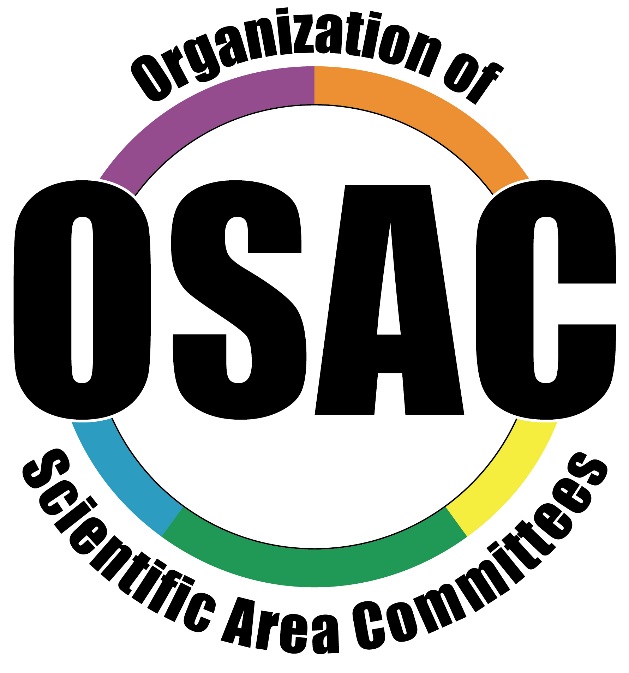 Priority Action Report
Gunshot Residue (GSR) Subcommittee
Chemistry/Instrumental Analysis SAC
Michael V. Martinez Subcommittee Chair 
February 23, 2016
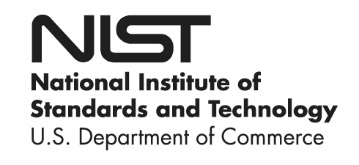 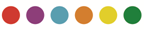